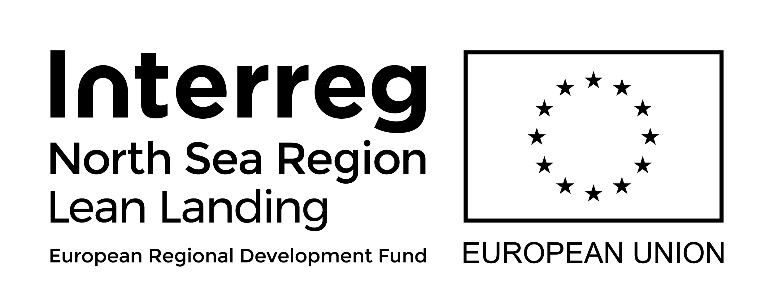 Evaluation DesignPreliminary
Lean Soft Landing for Micro SMEs
24 May 2016
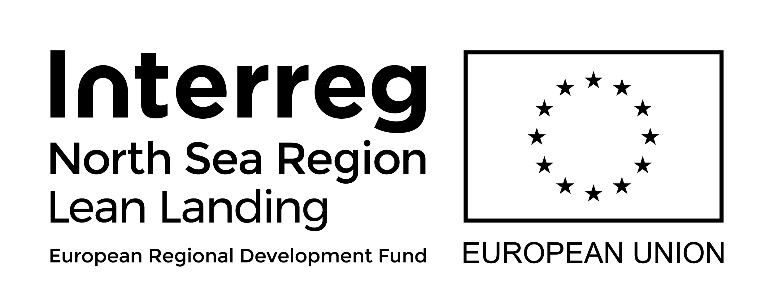 Purpose of Today’s Session
obtain a common understanding of how the project will be evaluated

obtain a common understanding of the project’s logic model

agree on indicators for measurement
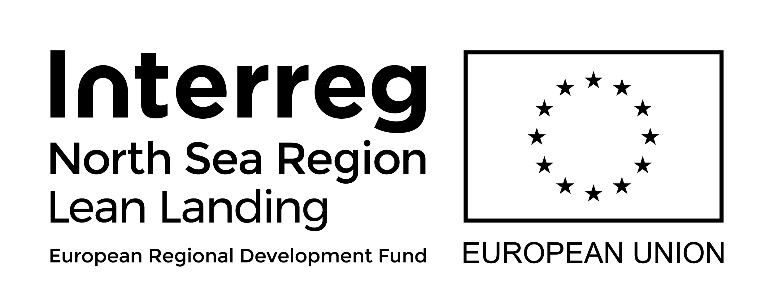 The Logic Model
In evaluation, the logic model illustrates the linkage between project activities and the expected short-term and long-term results. 




A common understanding of the logic model -  and thereby the logic of the project – is important in order to determine the best indicators for measurement.
A + B = C
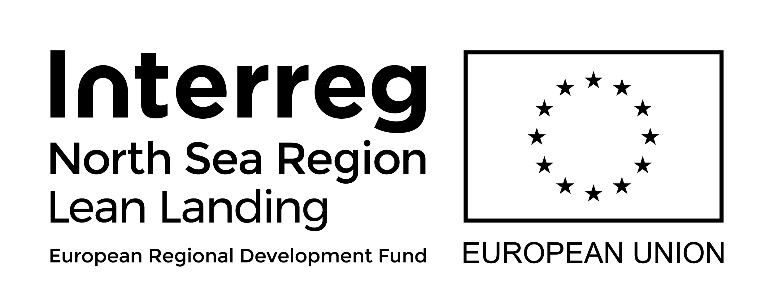 The Logic Model for Lean Soft Landing for Micro SMEs
Long-term results
Short-term results
Activities
Development phase
Joint development of a lean soft landing program and exchange network
A functioning lean soft landing program and exchange network
A long-term viable knowledge network for public business development entities in the North Sea Region
Implementation phase
Creation of profit-enhancing SME knowledge partnerships
Marketable new products, services or processes resulting from the knowledge partnerships
Increased turnover, export and/or employment of the participating SMEs
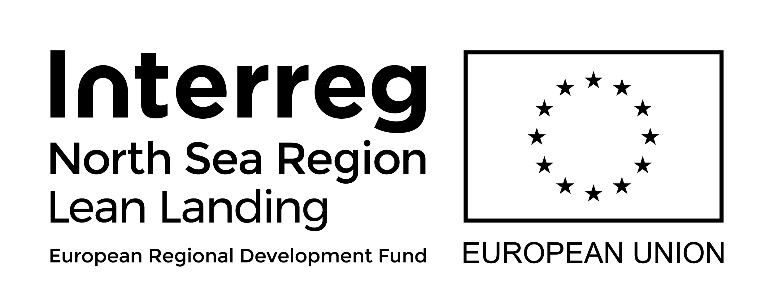 Why do Monitoring and Evaluation?
The purpose of monitoring and evaluation is to:

monitor the progress of project activities according to agreed deliverables and indicators for measurement

make adaptations to the project implementation, if necessary

evaluate whether the short-term and long-term results of the project has been achieved

gather lessons learned and best practice (blueprint)
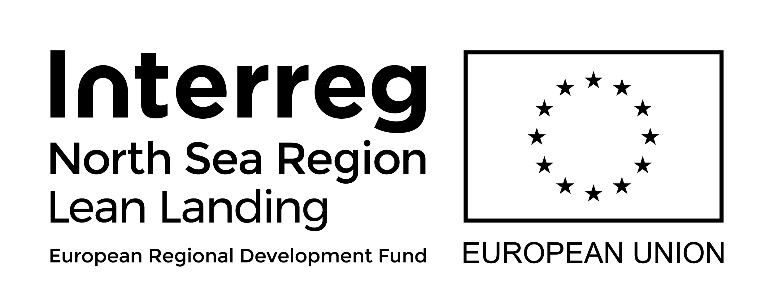 Overview of Evaluation Activities
The approved project application outlines three main evaluation activities:
1. 
Ongoing Monitoring of Activities
3. 
Soft Landing Blue Print
2.
Final Evaluation
will be done by the national steering groups
will be done by 
Center for Growth Analysis, Vaeksthus Sjaelland
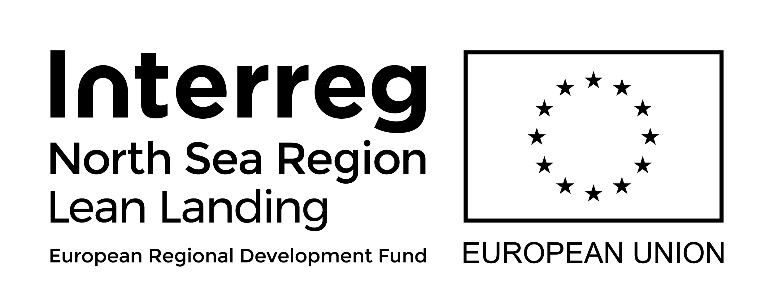 1. Ongoing Monitoring of Activities
What are the best indicators for 
ongoing monitoring of activity progress?
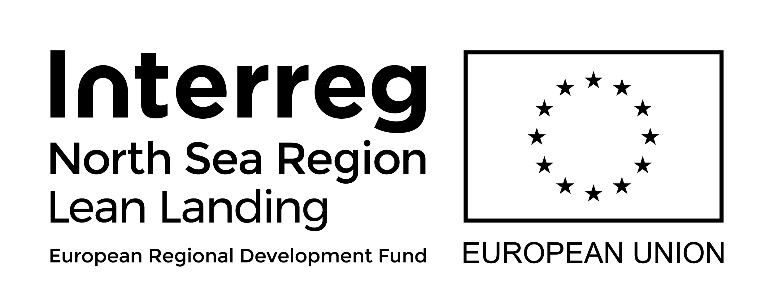 2. Final Evaluation I
The final evaluation documents the results of the project and provides data for the Soft Landing Blue Print. The results will be documented in a traditional evaluation report (digital and physical version)
Final Evaluation
Evaluation of the activities of the project, including SME satisfaction
Evaluation of the participating SMEs’ short-term results from the project, i.e. knowledge partnerships and new products, services or processes
Evaluation of the SMEs’ long-term results from the project, i.e. effect on turnover, export and employment (historical and future)
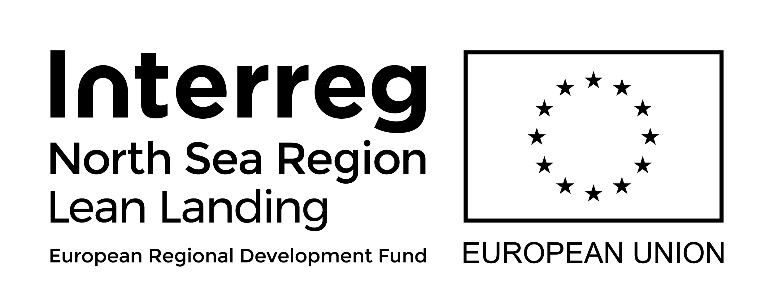 2. Final Evaluation II
Data collection for the final evaluation consists of:

Project documents
Input from ongoing monitoring of activities
Survey (SMEs)
Interviews with SMEs
Etc.
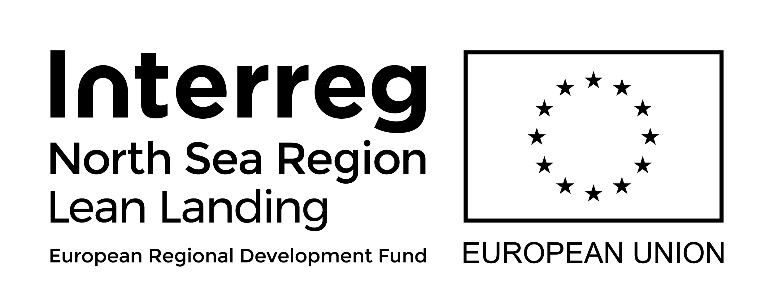 Examples: Survey questions regarding effect
Do you expect that your participation in the project will result in an increase in your company’s annual turnover? 
Yes/no

Do you expect that this increase in annual turnover will amount to be at least 20 %? 
Yes/no

When do you expect the increase in annual turnover to occur? 
Within 2 years
Within 2-5 years
After 5 years
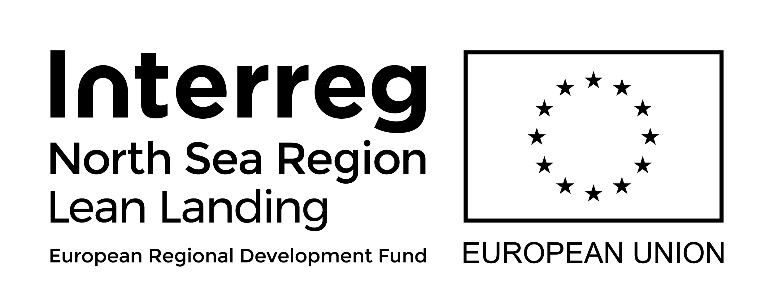 3. Soft Landing Blue Print I
The Soft Landing Blue Print documents the design of the soft landing network using data from the final evaluation as well as new data, including: 

Project documents
Interviews with national steering group members
Etc.
[Speaker Notes: Structural set-up: How many incubators and other actors. Samarbejdsrelationer?
Activities and processes: What has been offered to the SMEs. Samarbejdsrelationer?
Resources: What type of organisations participated and what were their competencies. Money?
SMEs: Who are the participating SMEs in terms of size, industry, etc.
Learning points: What are the lessons learned from the network in terms of what worked well and what should be/has been changed?
? What else is relevant to describe the soft landing network?]
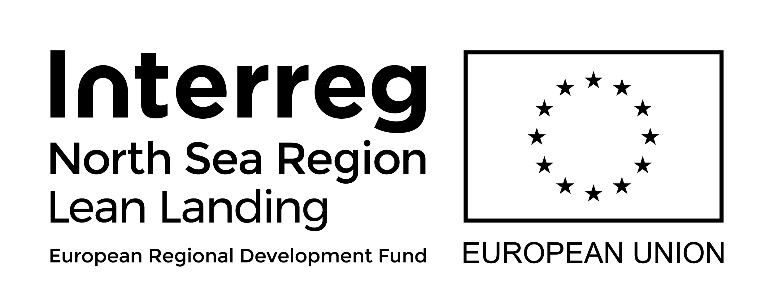 3. Soft Landing Blue Print II
Format:

an illustrated and easy-to-read publication with more pictures, illustrations and graphs than words
digital as well as physical version
Can be presented at the North Sea Region SME Partnership Fair